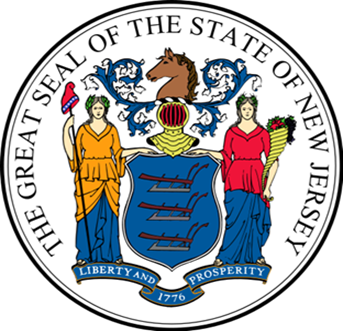 New Jersey Law Revision Commission: Recent Recommendations Rundown
Whitney G. Schlimbach, CounselSamuel M. Silver, Deputy DirectorLaura C. Tharney, Executive Director*
https://www.njlrc.org/
L. Tharney contact email: lct@njlrc.org
* Our thanks to Veronica V. Fernandes, Executive Assistant, for her work on this presentation.
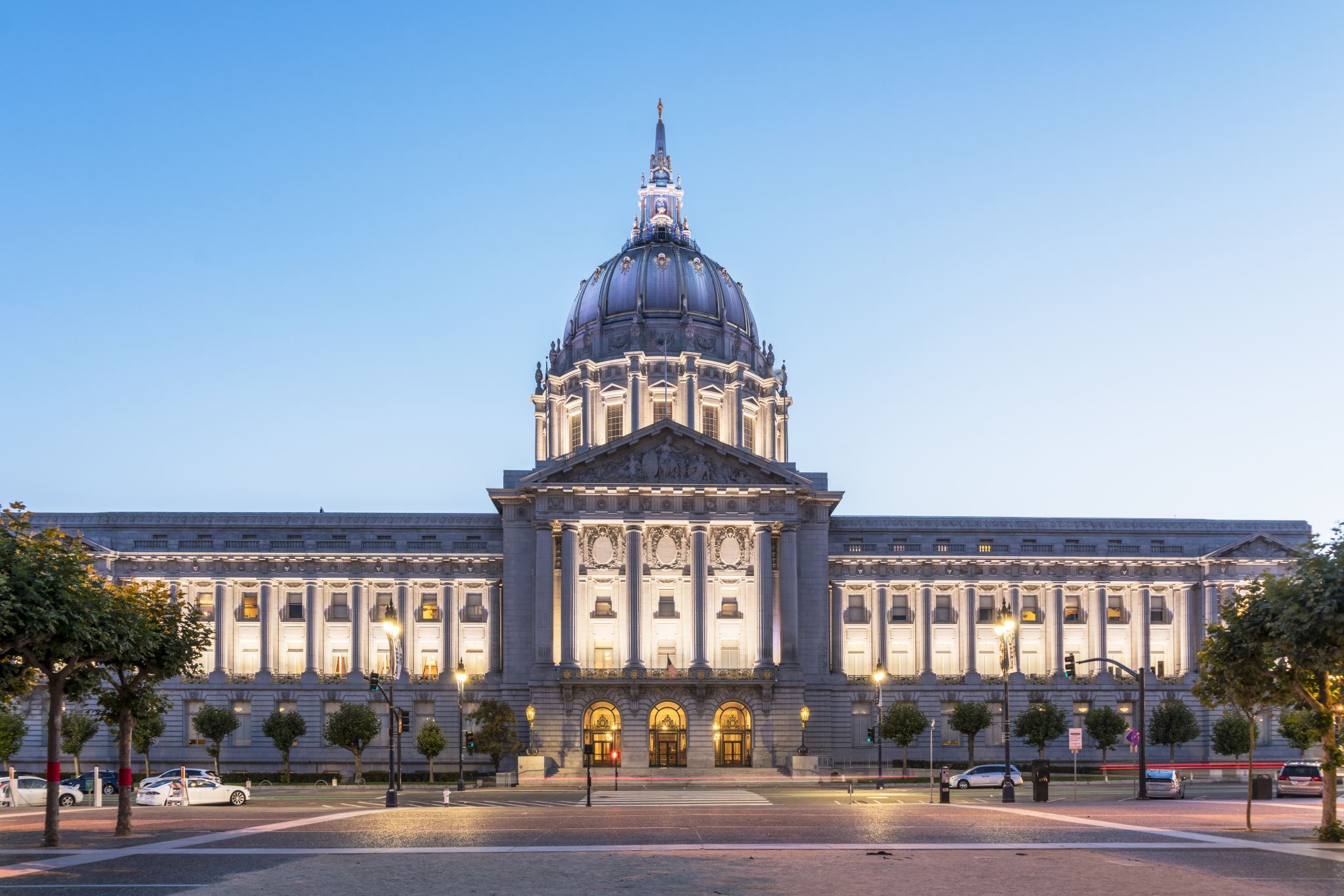 Legislative Consideration of the Work of the New Jersey Law Revision Commission2022 - 2023
Final Reports of the NJLRC Introduced in this Legislative Session
12 bills currently pending in the Legislature are based in whole, or in part, on the work of the NJLRC (20 legislative sponsors)
The bills and their sponsors are listed on the following slides
Projects Introduced in Bill Form 2022-2023
S1195 – (Sen Vitale) Revises the statutes concerning oaths and affidavits
S1225 – (Sen Greenstein, Sen Diegnan) Requires municipality to return to taxpayer property taxes paid in error due to assessor’s or owner’s mistake 
S1548 – (Sen Greenstein) Provides certain workers with maximum workers’ compensation benefits regardless of outside employment
S1606 – (Sen Greenstein) Concerns eligibility for unemployment benefits when offer of employment rescinded
Bills 2022 – 2023 cont’d
S2991 – (Sen Singleton, Sen Stack) Permits court to effectuate equitable distribution when complaint for divorce or dissolution of civil union has been filed and either party has died prior to final judgment 
S3544 – (Sen Diegnan, Sen Oroho) Concerns motor vehicles overtaking certain pedestrians and persons operating bicycles and personal conveyances
A623 – (Asm S Kean) Establishes time periods for adverse possession of certain property
Bills 2022 – 2023 cont’d
A1314 – (Asm Greenwald, Asw McKnight, Asw Park) Requires municipality to return to taxpayer property taxes paid in error due to assessor’s or owner’s mistake
A1315 – (Asm Greenwald) Provides certain workers with maximum workers’ compensation benefits regardless of outside employment
A1316 – (Asm Greenwald, Asm Mukherji, Asw Murphy, Asm Atkins, Asw Quijano, Asw Lopez, Asw McKnight, Asm Sampson) Concerns eligibility for unemployment benefits when offer of employment rescinded
Bills 2022 - 2023
A2351 – (Asm Mukherji, Asw Flynn, Asw, Murphy, Asw McKnight) Permits court to effectuate equitable distribution when complaint for divorce or dissolution of civil union has been filed and either party has died prior to final judgment
A5367 – (Asm Karabinchak, Asm Stanley, Asw Swain) Concerns motor vehicles overtaking certain pedestrians and persons operating bicycles and personal conveyances
Legislative Sponsors of Pending Bills
Assemblyman Reginald W. Atkins			
Assemblywoman Victoria A. Flynn			
Assemblyman Louis D. Greenwald			
Assemblyman Robert J. Karabinchak 			
Assemblyman Sean T. Kean				
Assemblywoman Yvonne Lopez			
Assemblywoman Angela V. McKnight
Sponsors cont’d
Assemblyman Raj Mukherji
Assemblywoman Carol A. Murphy
Assemblywoman Ellen J. Park				
Assemblywoman Annette Quijano			
Assemblyman William B. Sampson			
Assemblyman Sterley S. Stanley			
Assemblywoman Lisa Swain
Sponsors cont’d
Senator Patrick J. Diegnan, Jr.
Senator Linda R. Greenstein
Senator Steven V. Oroho
Senator Troy Singleton
Senator Brian P. Stack
Senator Joseph F. Vitale
What is the New Jersey Law Revision Commission?And what role was it created to play in statutory revision?
What is the NJLRC?
An independent legislative commission
Created by statute in 1985, statute effective in 1986, Commission began working in 1987
The goal of the NJLRC is “the clarification and simplification of New Jersey’s law, its better adaptation to present social needs, and the better administration of justice.”
What role was it created to play in statutory revision?
Conduct an ongoing examination of New Jersey’s entire body of (general and permanent) statutes AND the cases construing those statutes to:
Maintain the statutes in a revised, consolidated, and simplified form
Discover defects and anachronisms
Prepare and submit bills to the Legislature designed to: remedy defects, reconcile conflicting provisions, clarify confusing language and excise redundancies
Carry on scholarly research and work
(N.J.S. 1:12A-8)
Quick History
New Jersey created the first law revision commission in the nation in 1925
Produced New Jersey’s Revised Statutes of 1937 (focus was largely recompilation, not substantive change)
Legislature intended revision and codification to continue 
Commission functions were transferred to successor agencies (Advisory Commission on Revision of Statutes, Legislative Commission on Statute Revision, Office of Legislative Services) until 1985
Composition of Commission
N.J.S. 1:12A-2 identifies required Commission composition as:
Four practicing attorneys
2 appointed by President of Senate (not more than one from same party)
2 appointed by Speaker of Assembly (not more than one from same party)
Chairs of Senate and Assembly Judiciary Committees
Deans, or their designees, of NJ’s three law school campuses

(https://www.njlrc.org/commissioners-and-staff and Annual Report 2022)
Commissioners
Vito A. Gagliardi, Jr., Chair, Attorney at Law, Morristown, N.J.
Andrew O. Bunn, Vice-Chair, Attorney at Law, Short Hills, N.J.
Virginia Long, Justice (Retired), Princeton, N.J.
Louis N. Rainone, Attorney at Law, Middletown, N.J.
Johanna Bond, Dean, Rutgers University School of Law, Newark – Represented by Professor Bernard W. Bell (Newark) and Grace C. Bertone, Esq., Bertone Piccini, LLP (Camden)
John Kip Cornwell, Dean, Seton Hall University School of Law – Represented by Professor Edward Hartnett
Raj Mukherji, Chair, Assembly Judiciary Committee
Brian P. Stack, Chair, Senate Judiciary Committee
NJLRC Staff
A blend of full-and part-time staff members work year-round:
3 full-time attorneys (Laura C. Tharney, Executive Director; Samuel M. Silver, Deputy Director; and Whitney G. Schlimbach, Counsel);
1 full-time Executive Assistant (Veronica V. Fernandes); and
Part-time students who assist as paid clerks, for-credit externs, and for pro bono credit
What sort of projects does the Commission work on?
Civil
Criminal
Any area of law covered by the general and permanent statutes
Not “pure policy”
Scope of Commission Projects
Single word, subsection, or section of a statute (Sexual Assault (enacted 2019), Bulk Sale Notification Requirements (enacted 2017), Inmate (Final Report 2022))
Revision of an entire title or subject area (Title 39 (Final Report 2010), UCC Articles (enacted 2013))
Revision of more than one title (Landlord and Tenant Law (Final Report 2012), Pejorative Terms (enacted 2013, 2017))
Project Duration
Varies
Time-sensitive projects usually have a shorter turn-around time
Projects may otherwise run for 
1 - 2 months, to
1 - 2 years or more
Project Sources
Pursuant to N.J.S. 1:12A-8(c), the NJLRC considers suggestions from:
American Law Institute
Uniform Law Commission (formerly NCCUSL)
Other learned bodies
Judges
Public Officials (including Legislators)
Bar Associations
Attorneys 
Members of the public
Primary Sources of Commission Projects
Uniform Law Commission (ULC)
Uniform acts (and, occasionally, model acts)
Case law in which a court:
Deems something unconstitutional or constitutionally problematic
Determines that a statute is federally pre-empted
Expressly calls an issue to the attention of the Legislature
Discusses legislative intent
Members of the public
Including staff and Commissioners
Key Questions
What is the problem to be solved?
Does it fall within the Commission’s statutory mandate?
Can the issue be addressed with statutory language?
Is the issue appropriate for Commission action?  The Commission may decline to act if:
The area is one in which the Legislature is working or has very recently worked
The issue involves policy that is appropriate for action by the Legislature in the first instance
Commission’s role varies by project
Project may be instituted and completed by the Commission alone – with outreach done to obtain as much input as possible
Project may originate from another source – and the Commission may be asked to participate in a particular aspect of the project 
Commission role in project may be limited – legislator, legislative staff member, or OLS may request assistance in a single area or issue later incorporated into a bill
Work of the NJLRC
Categories of NJLRC projects
We’ve touched on sources of projects, and the broad scope of the Commission’s mandate, but can its projects be categorized for purposes of review?
They can be categorized in a number of ways - one option is to divide them into 4 general categories loosely described as:
1. Projects that “clean up” or organize statutory provisions;
2. Projects that capture what the current law is – incorporating one or more judicial determinations into the statute;
3. Projects that raise issues for legislative consideration, even if the Commission does not make a specific recommendation; and 
4. Projects based on uniform laws.  
(content contained on the following slides is drawn from the Commission’s Reports: https://www.njlrc.org/final-reports-recommendations-1)
Clean up – Examples
Inmate, Use of the Term in New Jersey Statutes (2022)
 PERS Re-Enrollment as a Critical Need Employee (2022)
 Public Health – Definitions (2022)
 Workhouse, Use of the Word (2021)
Capture – Examples
Interpretation of the Receivership Act (2022)
Roll-back Taxes in the Farmland Preservation Act (2022)
Self-Representation in Involuntary Commitment and Termination of Parental Rights Matters (2022) 
Workers’ Compensation – “Recreational or Social Activities” (2023)
Consideration – Examples
Organization of County Committees (2021)
Post-adjudication Incarceration of Juveniles (2021)
Rescue Doctrine (2022)
Statute of Limitations for Disputed Medical Provider Claims in Workers’ Compensation Cases (2021)
UCC – Examples
UCC – 2022 Amendments (2023)
Uniform Recognition and Enforcement of Canadian Domestic Violence Protection Orders Act (2021)
Uniform Power of Attorney Act (ongoing)
Uniform Powers of Appointment Act (ongoing)
Final Reports and Tentative Reports this Legislative Session
Final Reports Released 2022 – 2023*: 18
Tentative Reports Released 2022 – 2023: 10
Work in Progress 2023: 42

* Through September Commission meeting.
Scope of Recreational and Social Activities Defense in N.J.S. 34:15-7 (FR 2023)
In New Jersey, the Workers’ Compensation Act (WCA), authorizes an employer to assert certain defenses to compensation claims, including that “the natural and proximate cause of the injury or death” was participation in “recreational or social activities.” That defense is not applicable when an activity satisfies the two-pronged exception set forth in the statute: the activity (1) is “a regular incident of employment” and (2) it “produce[s] a benefit to the employer beyond improvement in employee health and morale.”
In Goulding v. N.J. Friendship House, Inc., the New Jersey Supreme Court addressed whether an injury sustained by an employee who volunteered to cook at an employer-sponsored event was compensable. The Goulding Court held that the employee was entitled to compensation for her injuries.
Comments on the proposed modifications to N.J.S. 34:15-7 included both support and opposition, and one commenter proposed alternative language. Modifications to the draft were made in response to feedback. 
The Commission recommends adding language to N.J.S. 34:15-7 to clarify the scope of the “recreational or social activities” defense, as discussed by the New Jersey Supreme Court in Goulding, and in a prior New Jersey Supreme Court case.
Unemployment Benefits for Individuals Who Were Wrongfully Incarcerated (FR 2023)
The New Jersey Unemployment Compensation Law provides that an individual who voluntarily leaves work “without good cause attributable to such work” is “disqualified for benefits” until certain conditions have been met. An individual’s separation from work as a result of incarceration is reviewed as if the individual voluntarily left their employment. 
In Haley v. Board of Review, Department of Labor, the New Jersey Supreme Court examined “whether pretrial detention premised on charges that are subsequently dismissed is, automatically, a disqualifying separation from work within the meaning of the Act.” 
The absence of statutory language regarding loss of employment due to wrongful incarceration means that “one arm of the government can cause the loss of a person’s job by detaining him on charges later dismissed by a grand jury, and…another arm can find that the exonerated worker ‘voluntarily’ left…without good cause… disabling him from receiving unemployment benefits.”
The Commission proposes modifications to N.J.S. 43:21-5 to include a rebuttable statutory presumption that the dismissal of charges, the grand jury’s decision not to indict, or a finding of not guilty after a trial, shall be presumptive evidence that the individual did not voluntarily leave work.
Public Health – Definitions (FR 2022)
In July 2017, the Commission authorized a project to consolidate two duplicative definition sections contained in Title 26 (Health Act).  The first statute in the Health Act, N.J.S. 26:1-1, defines the same six groups of terms as the statute immediately following it, N.J.S. 26:1A-1, using almost identical language. 
After reviewing the large number of defined terms in the Health Act, Staff identified terms that are defined repeatedly and consistently, and are used throughout the Health Act, to be incorporated into a consolidated definition section. 
With the goal of creating an easily identifiable and broadly applicable definition section at the beginning of the Health Act, the Commission recommends combining N.J.S. 26:1-1 and N.J.S. 26:1A-1 into one consolidated definition section by harmonizing the definitions of the six terms and eliminating the older statute, N.J.S. 26:1-1.5. The Commission also recommends adding eighteen new terms to the proposed consolidated definition section in N.J.S. 26:1A-1, and deleting duplicative definitions of these terms in other sections of the Health Act.
Self-Representation in Involuntary Commitment and Termination of Parental Rights Matters (FR 2022)
In the Matter of the Civil Commitment of D.Y., the New Jersey Supreme Court addressed, for the first time, whether a convicted sex offender competent to stand trial had a constitutional right to self-representation during an involuntary commitment proceeding. 
Four years later, in N.J. Div. of Child Prot. & Perm. v. R.L.M., the Court considered the question of self-representation in the context of the termination of an individual’s parental rights. 
An individual facing involuntary commitment, pursuant to the Sexually Violent Predator Act (SVPA), is statutorily prohibited from appearing before the court without counsel. A parent in an action concerning the termination of their parental rights must be advised of the right to retain and consult with legal counsel. The statutes regarding the right to legal representation in such matters are silent on the issue of self-representation. 
Neither the SVPA nor the parental rights statutes address the procedures that a litigant or a court must follow when individuals assert their right to self-representation. The Commission recommends the modification of N.J.S. 30:4-27.29 and N.J.S. 30:4C-15.4 to address the right to self-representation.
New Jersey Statute of Frauds – Mandatory Review Provision in N.J.S. 25:1-5(h) (FR 2023)
In New Jersey, an action for palimony requires a promise by one party to a non-marital personal relationship to provide support or other consideration to the other during the relationship or after its termination. In 2010, the Legislature amended the Statute of Frauds to require such agreements to be reduced to writing, signed by the promisor, and be “made with the independent advice of counsel for both parties.” 
In Moynihan v. Lynch, the New Jersey Supreme Court was asked to determine the validity of the mandatory attorney-review requirement for palimony agreements. The Plaintiff argued that “forcing counsel on unwilling parties is unconstitutional.”  The Defendant argued that the attorney-review requirement served “a significant and legitimate public purpose related to appropriate governmental objectives.” 
The Court concluded that the attorney-review requirement was an “arbitrary government restriction that contravenes… [the Plaintiff’s] substantive due process rights” and the Commission recommends modification of N.J.S. 25:1-5 consistent with the Court’s determination.
Rescue Doctrine (FR 2022)
Although “[t]he rescue doctrine ‘has long been a part of [New Jersey’s] social fabric’” it has not been codified. The doctrine permits a civilian rescuer to recover damages for injuries they sustained because a culpable party placed themselves in a perilous position that invited rescue. In New Jersey, “[t]he Appellate Division has consistently applied the doctrine to cases where the rescuer is injured when trying to rescue another person.”
 In Samolyk v. Berthe, the New Jersey Supreme Court was asked to consider the rescue doctrine in the context of “those who voluntarily choose to expose themselves to significant danger in an effort to safeguard the property of another.” In that case, the property in question was an animal. Although the Court declined to expand the rescue doctrine to include injuries sustained to protect property, it did recognize that an exception should be made “in settings in which the plaintiff has acted to shield human life.”
The Commission’s Report provides an overview of the rescue doctrine and its treatment throughout the country, and brings the issue to the attention of the Legislature.
Comprehensive Drug Reform Act and Joint Motions to Vacate Parole (FR 2023)
The New Jersey Comprehensive Drug Reform Act of 1987 (CDRA) contains several statutes that require a sentencing court to impose a minimum term during which a convicted defendant is to be ineligible for parole. If a defendant’s negotiated plea provides for a lesser sentence, or after a trial the State and a defendant enter into a post-conviction agreement that calls for a lesser sentence or period of parole ineligibility, a court may honor such agreements.  
In State v. Arroyo-Nunez, the Appellate Division considered whether N.J.S. 2C:35-12 (Section 12) permits a trial court to vacate the mandatory period of parole ineligibility of a defendant sentenced to state prison pursuant to a guilty plea to a CDRA offense. 
Consistent with the Arroyo-Nunez Court’s determination, and the legislative history of the CDRA, the Commission recommends modification of N.J.S. 2C:35-12 to clarify that a defendant may enter into a post-conviction agreement with the State to vacate a mandatory period of parole ineligibility for a non-violent drug offense even if the defendant’s original conviction was the result of a guilty plea.
Transfer of Jurisdiction in Tax Assessment Challenges (TR 2023)
When a taxpayer or taxing district disputes the assessed valuation of a property, and the valuation exceeds one million dollars, N.J.S. 54:3-21(a) provides a choice of forum between a County Board of Taxation or the New Jersey Tax Court.  N.J.S. 54:3- 21a.(1) also directs that “[a]n appeal to the Tax Court by one party . . . shall establish jurisdiction over the entire matter in the Tax Court.” The statute does not provide a procedure for transferring jurisdiction when one party files in the Tax Court and the opposing party files with the County Board. 
In 30 Journal Square Partners, LLC v. City of Jersey City, the Tax Court considered the “proper procedural resolution of a dual filing.” The Tax Court held that the County Board petition should be dismissed without prejudice in order to transfer jurisdiction as required in the statute, finding that this procedure would not encroach on either party’s independent right to challenge the property assessment. 
The Commission recommends modifications to N.J.S. 54:3-21 to articulate the procedure for transferring jurisdiction to the Tax Court if opposing parties select different forums to challenge the same qualifying property assessment.
Inmate, Use of the Term in New Jersey Statutes (FR 2023)
In August 2021, the State of New York enacted comprehensive legislation to replace the word “inmate” with “incarcerated individual” in its statutes. 
In New Jersey, there is no uniform definition for the term “inmate,” which is used to refer to: a person sentenced to imprisonment or ordered into pretrial or investigative detention in a State prison or county correctional facility; a person confined in a correctional facility; and a person sentenced as an adult to a term of incarceration.  
A shift to person-first language has begun in the field of criminal justice, with advocates recommending a change from terms characterized as “dehumanizing” and “stigmatizing.” 
In New Jersey, the use of person-first language to refer to persons who are incarcerated can be found in the statutes, but its use is not uniform. The term “inmate” appears in more than 250 individual statutes, and the Commission recommends replacing it with person-first language where this can be done without a substantive impact.
Uniform Commercial Code – 2022 Amendments (FR 2023)
Significant updates to the UCC were released by the Uniform Law Commission (ULC) in 2022 to address “emerged and emerging technologies.” They are intended to “bring the UCC into the digital age by providing commercial law rules for a new category of transactions: the transfer and leveraging of virtual currencies and certain other digital assets.”
The NJLRC recommends enactment of the 2022 Amendments to the UCC, which were designed support commercial activity involving “controllable electronic records” (CERs), which are defined to include “virtual currencies, nonfungible tokens, and electronic promises to pay.” 
ULC explained that the Amendments: “will reduce transaction costs and the cost of credit,” are “narrowly focused to avoid stifling innovation,” “preserve uniformity of state law,” “clarify rules for money in electronic form,” “update UCC terminology for the digital age,” are drafted using technology-neutral language to “apply to future technologies,” and protect the expectations of the parties to transactions that predate the effective date of the amendments, including a “grace period to preserve pre-established priorities.”
Megan’s Law and the Definition of “Minor” (FR 2023)
To protect children from the dangers posed by persons who commit sexual offenses, the New Jersey Legislature enacted a registration system for individuals classified as sex offenders that is designed to provide law enforcement officials with the information necessary to prevent, or resolve, sexual abuse cases. 
An individual convicted of a sex offense against a minor must register with the designated registering agency. The term “minor” is not defined by the Act. 
In State v. Farkas, the Appellate Division considered whether the seventeen-year-old victim of criminal sexual contact was a minor; requiring defendant’s compliance with Megan’s Law. The Court examined: the definition of “minor” in secondary sources; the definition of “adult” in Title 9; and the definitions of “emancipated” and “unemancipated minor.” The Court determined that a minor is a person under the age of eighteen, but did not address the two inconsistent definitions of the term “minor” found in Title 2C. 
The Commission recommends the modification of N.J.S. 2C:7-2 to clarify that the term “minor” as used in the Act refers to persons under the age of eighteen years of age.
Personal Conveyance (FR 2022)
In August of 2021, Governor Murphy signed into law a bill to protect pedestrians and “vulnerable road users” from the possibility of being injured by motor vehicles. N.J.S. 39:4-92.4 provides that when the operator of a motor vehicle approaches a “pedestrian, bicycle, low-speed electric bicycle, low-speed electric scooter, or any other lawful personal conveyance,” they are required to do so with “due caution.”  
The statute defines the terms bicycle, low-speed electric bicycle, low-speed electric scooter, and pedestrian. “Lawful personal conveyance” is not defined in the New Jersey statutes and is subject to multiple interpretations. 
The Commission recommends the modification of N.J.S. 39:4-92.4 to provide a definition for the term “personal conveyance” to educate the operators of vehicles about their responsibilities when approaching vulnerable road users, and to provide those responsible for enforcing the statute with guidance to uniformly enforce the law.
Eminent Doman Actions and Interest Rates (FR 2023)
In Title 20, the “Eminent Domain Act of 1971,” N.J.S. 20:3-1 et seq., provides “a uniform practice and procedure for the exercise of the power of eminent domain.” The Act sets forth the manner of fixing interest on a compensation award in eminent domain proceedings. 
N.J.S. 20:3-32 provides that “the amount of such interest shall be fixed and determined by the court in a summary manner after final determination of compensation.” N.J.S. 27:7-22 also sets forth a fixed interest rate of six percent per annum on just compensation awards. 
In State by Comm’r of Transp. v. St. Mary’s Church Gloucester, the Appellate Division held that the six percent interest rate provision in N.J.S. 27:7-22 was impliedly repealed by the general repealer provision in N.J.S. 20:3-50. 
The Commission recommends eliminating the fixed rate interest provisions in N.J.S. 27:7-22 and several additional eminent domain statutes. With respect to N.J.S. 20:3-32, the recommendations incorporate the procedure for calculating the interest rate on just compensation awards, as well as language clarifying that the list of sources contained in the statute is not exclusive.
Receivership Act, Interpretation of (FR 2022)
The Multifamily Housing Preservation and Receivership Act governs the grounds, procedures, and requirements for appointing a receiver to rehabilitate multifamily buildings that have fallen into disrepair. N.J.S. 2A:42-117 provides that when one of two statutory conditions is met, “a building shall be eligible for receivership,” and a court “shall appoint a receiver.” 
In Manufacturers & Traders Trust Co. v. Marina Bay Towers Urban Renewal II, LP, the Appellate Division considered whether the trial court had discretion to deny the appointment of a receiver although the statutory conditions in N.J.S. 2A:42-117 were found to exist.  The court held that a trial court does have discretion to deny the appointment of a receiver despite the use of mandatory language in N.J.S. 2A:42-117. 
The Commission recommends that the mandatory language concerning the appointment of a receiver in N.J.S. 2A:42-117 be replaced with permissive language. The Commission also addressed whether the trial court is required to consider evidence presented by both parties - given the statutory instruction that the court determines whether conditions exist “based upon evidence provided by the plaintiff” - and recommends elimination of that language from the statute.
Autobus (FR 2022)
In New Jersey, certain transportation services are exempt from paying taxes on the fuel that they purchase. Both the Petroleum Products Gross Receipts Tax Act and the Motor Fuel Tax Act contain provisions to exempt specific bus services from the tax on fuel. Both Acts utilize the term “autobus,” but neither defines the term. “Autobus” is defined three times in the Public Utilities statutes. 
In Senior Citizens United Community Services, Inc. v. Director, Division of Taxation, the Tax Court considered whether the Title 48 (Public Utilities) definition of “autobus” has been incorporated into Title 54 (Taxation) and thereby excludes non-profit corporations operating “special paratransit vehicles” from the exemptions set forth in the Motor Fuel Tax and Petroleum Products Gross Receipts Acts. The Court stated that the Motor Fuel Tax statute, N.J.S. 54:39-112, was “confusing and not a model of clarity.” The Court opined that “[a] full understanding of what the Legislature sought to accomplish… is impossible to discern without reviewing the history and context of the legislative enactments….” 
After an examination of the intersection of taxation and public utilities regulation, the Court concluded that “special and rural transportation services… are eligible for the Motor Fuel Tax and the Petroleum Products Gross Receipts Tax exemption.” The Commission recommends the clarification of the motor fuel tax exemptions in both tax acts as a result.
Farmland Preservation Act – Roll-back Taxes (FR 2022)
The Farmland Assessment Act of 1964 was enacted to preserve family farms by providing farmers with some measure of economic relief. It permits land “actively devoted to agricultural or horticultural use” to receive special tax treatment provided that the minimum gross sales requirement set forth in the statute is met. The Act also provides separate and independent financial consequences if the land “is applied to a use other than agriculture or horticulture,” subjecting the landowner to “roll-back taxes.”
In Balmer v. Twp. of Holmdel, the Tax Court examined whether a farmer who was unable to resume farming activity but did not apply the land to a use other than agriculture was subject to roll-back taxes. The absence of a statutory definition for the term “applied to a use other than agricultural or horticultural” has led the Tax Courts to develop a common law definition for the term that is not readily apparent from a plain reading of the statute, and appears to deviate from the intent of the Legislature. 
The Commission recommends the modification of N.J.S. 54:4-23.8 to clarify that the cessation of agricultural or horticultural activity during a given year is not a change in the property’s “use” and does not trigger the imposition of rollback taxes on the property owner.
“Misrepresentation of a Material Fact” in New Jersey Gross Income Tax Act (FR 2023)
The New Jersey Gross Income Tax Act specifies the statute of limitations for tax assessments. It requires the Division of Taxation to assess a tax within three years after a taxpayer files a tax return unless the taxpayer filed a false or fraudulent return. The Division is authorized to issue an assessment for a deficiency arising out of an erroneous refund within three years from the issuance of the refund. This statute of limitations is extended to five years if “it appears that any part of the refund was induced by fraud or misrepresentation of a material fact.” 
In Malhotra v. Director, Division of Taxation, the Tax Court considered the meaning of “misrepresentation” as used in N.J.S. 54A:9-4(c)(4) and “whether the statute treats misrepresentation of material fact as having a standard that is different than fraud for purposes of an extended statute of limitations.” The Court determined that “[f]raud requires a high level of intent to defraud, but misrepresentation must include some level of intent that is above a mistake.” 
The Commission recommends modifications to N.J.S. 54A:9-4: (1) using contemporary drafting practices to make the statute more accessible; (2) removing the five-year statute of limitations on assessments for erroneous refunds induced by fraud to eliminate the apparent conflict between the two fraud exceptions in this statutory section; and (3) eliminating the undefined phrase “misrepresentation of a material fact” from subsection (c)(4) and substituting “false or fraudulent return,” which is used elsewhere in the statute.
Disability Benefits After Leaving Public Employment (FR 2022)
In New Jersey, most State employees are eligible for membership in the Public Employees’ Retirement System (PERS). Pursuant to N.J.S. 43:15A-42, PERS members who have met minimum service credit requirements receive ordinary disability retirement benefits (ODRB) when “the member is physically or mentally incapacitated for the performance of duty and should be retired.” 
The text of the statute is silent regarding the eligibility of a PERS member who leaves public employment before becoming disabled, but retains membership in PERS. This question was addressed by the Appellate Division in Murphy v. Bd. of Tr., Pub. Emp.’s Ret. Sys. 
The Commission recommends modifying the language in N.J.S. 43:15A-42 to clarify that an eligible PERS member must be “currently employed” in a PERS position at the time of the disability to receive ODRB.
PERS Re-enrollment as a Critical Need Employee (FR 2022)
In New Jersey, the Public Employees’ Retirement System (PERS) Act governs enrollment, membership, termination, and disbursement of retirement pensions for eligible State employees. Pursuant to N.J.S. 43:15A-57.2 (re-enrollment statute), retired members re-employed in PERS-eligible roles must re-enroll in PERS until again retiring, with certain exceptions. The “teaching role” exception in N.J.S. 43:15A-57.2b.(2) contains a reference to the $10,000 maximum yearly compensation that a retired member could earn without re-enrolling in PERS under the “salary cap” exception in N.J.S. 43:15A-57.2b.(1). 
After the enactment of the “teaching role” exception, however, the “salary cap” exception was amended to allow aggregate annual compensation up to $15,000 without re-enrollment, eliminating the source of the $10,000 referenced in the “teaching role” exception. The Commission recommends that the “teaching role” exception be modified to clarify that the exception applies to all retired members in qualifying teaching staff positions. 
The Commission also considered whether the compensation limit in the “salary cap” exception would benefit from modification. The NJAC and recent administrative decisions issued by the PERS Board of Trustees confirm that the $15,000 figure is the current and accurate annual compensation limit amount, and no modification is recommended.
Work in Progress
In addition to the Tentative and Final Reports released by the Commission, there are ongoing projects that have not yet reached the Report stage – these are identified below and on the following slides: 
Additional Rent
Affidavit of Merit Statute - Application to Respondeat Superior Claims
Audit Adjustments Involving Returns from Closed Years
Applicability of the DWI Statute to Bicyclists
Biometric Data Collection
Citizen’s Arrest
Work in Progress cont’d
Compassionate Release
Corporate Books and Records of Account
Development and Installation of Electric Vehicle Supply Equipment or Make-Ready Parking Spaces
Enforcement of Lost Notes
Expungement Statute - Meaning of “Closely Related Circumstances”
Work in Progress cont’d
“Household Members” for purposes of the Prevention of Domestic Violence Act - Definition of
Interpretation of the Household/Incest Exception to Inclusion in Sex Offender Central Registry
"Legal Representative" - Definition of
"Mentally Incapacitated" - Definition of
Merger of Criminal Convictions for Leaving-the-Scene and Endangering an Injured Victim
Work in Progress cont’d
Municipal Vacancy Law
Non-Admitted Insurers Act - Jurisdiction Over Violations
Nonprofit Organizations
Open Public Records Act – Entities to Which Applied
Open Public Records Act – Catalyst
Work in Progress cont’d
Open Public Records Act – Meaning of Name & Identity 
Open Public Records Act – Redacted Information
Overdose Prevention Act
Parental Rights – Replacement of the Term “Surrender”
Prison and Youth Correctional Facilities – Use of “Farms,” “Camps” and “Quarries”
Work in Progress cont’d
Public Hearing on Tenure Charges
Remarriage for Purposes of Alimony
Tort Claims Act - Applicability of Notice Provision to Contribution and Indemnification Claims
Torts Claim Act - Bystander Liability
Work in Progress cont’d
Tort Claims Act Immunity for Claims of Sexual Misconduct
Tort Claims Act - Wrongful Imprisonment Claims
Treatment to an Injured Worker
Uniform Powers of Appointment Act (UPAA)
Uniform Probate Code
Work in Progress
Uniform Residential Landlord and Tenant Act, Article 11
Uniform Wage Garnishment Act
Vehicular Homicide
Wiretapping - The Use of Civilian Personnel Under N.J.S. 2A:156A-12
Additional Impacts of the Work of the NJLRC
Can be found in the 32 cases referencing the work of the Commission 
And in the 77 articles that mention its work
Questions?
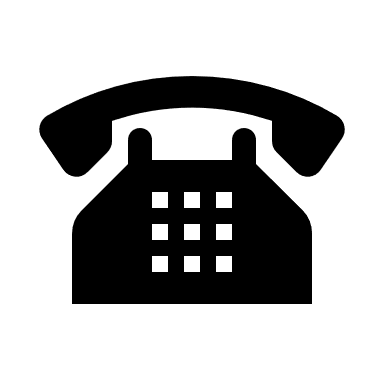 973-648-4575

Laura C. Tharney, Executive Director
lct@njlrc.org

www.njlrc.org
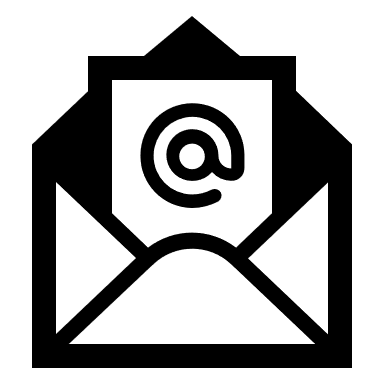 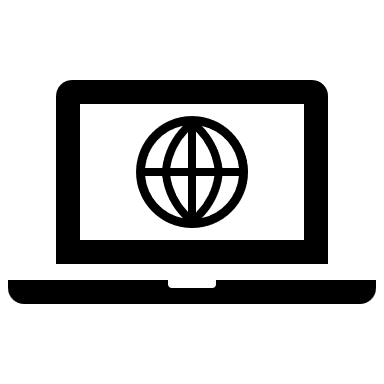